Ca Đoàn Thánh MonicaLễ Thánh Gia
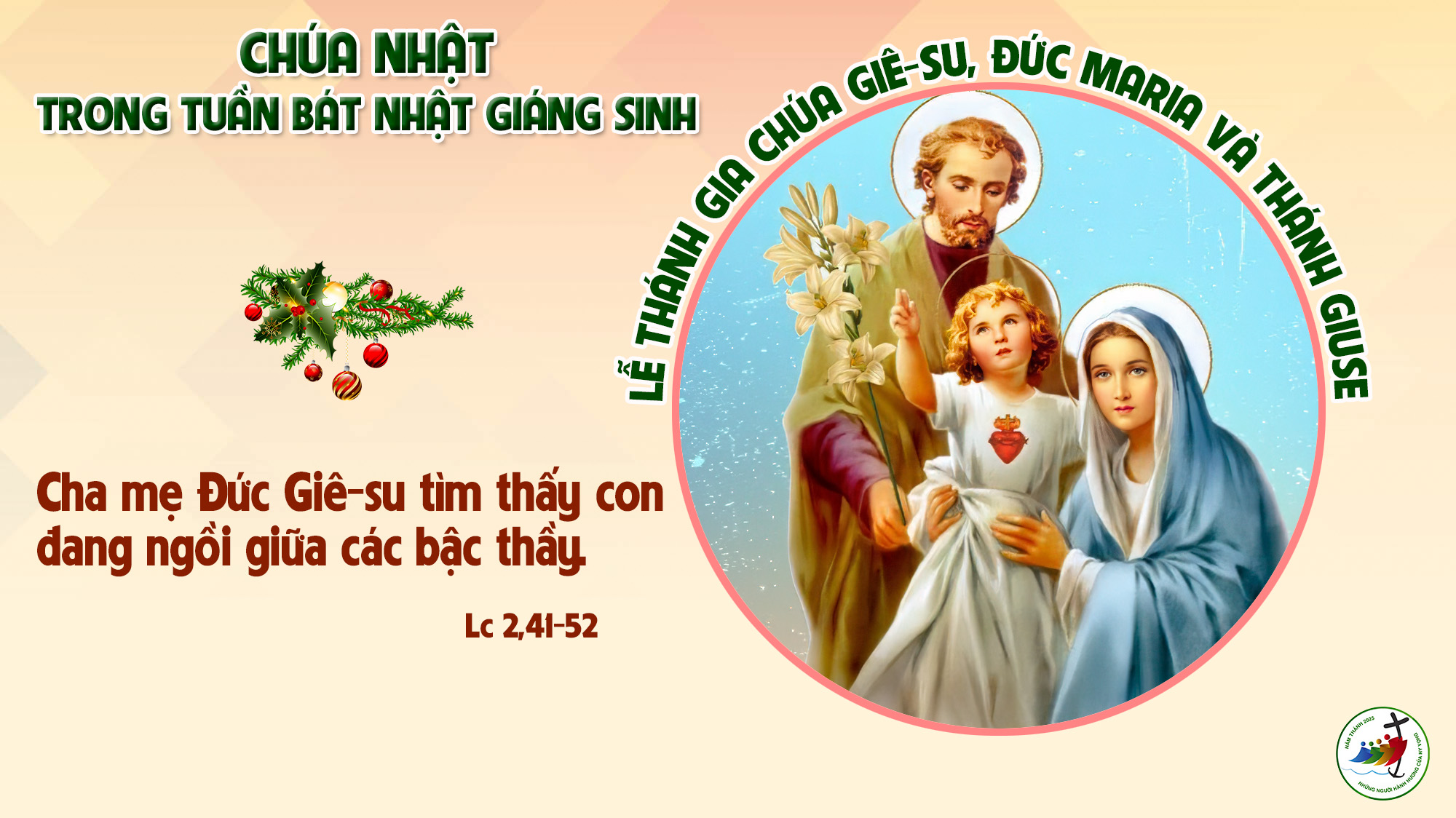 NHẬP LỄ
Ca Nhập LễLễ Thánh GiaKim Long
Đk:  Các mục đồng hoan hỉ đi tới, Họ thấy Đức Ma-ri-a và thánh Giu-se, Họ thấy một Hài Nhi nằm trong máng cỏ.
Tk1: Lạy Chúa các đạo binh, khả ái thay cung điện của Ngài, hồn con mòn mỏi khát khao tiến vào tiền đình nhà Chúa.
Đk:  Các mục đồng hoan hỉ đi tới, Họ thấy Đức Ma-ri-a và thánh Giu-se, Họ thấy một Hài Nhi nằm trong máng cỏ.
Tk2: Thật diễm phúc những ai được náu thân nơi đền thánh Ngài, được ca ngợi danh thánh luôn vững lòng cậy nhờ vào Chúa.
Đk:  Các mục đồng hoan hỉ đi tới, Họ thấy Đức Ma-ri-a và thánh Giu-se, Họ thấy một Hài Nhi nằm trong máng cỏ.
Tk3:  Hạnh phúc biết là bao được sống nơi hiên nhà của Ngài còn hơn ở trại ác nhân, dầu là chỉ một ngày thôi.
Đk:  Các mục đồng hoan hỉ đi tới, Họ thấy Đức Ma-ri-a và thánh Giu-se, Họ thấy một Hài Nhi nằm trong máng cỏ.
Tk4:  Được diễm phúc nhìn gương của Thánh Gia, ôi thực xán lạn nguyện gia đình luôn dõi theo sống thực trọn tình trọn nghĩa.
Đk:  Các mục đồng hoan hỉ đi tới, Họ thấy Đức Ma-ri-a và thánh Giu-se, Họ thấy một Hài Nhi nằm trong máng cỏ.
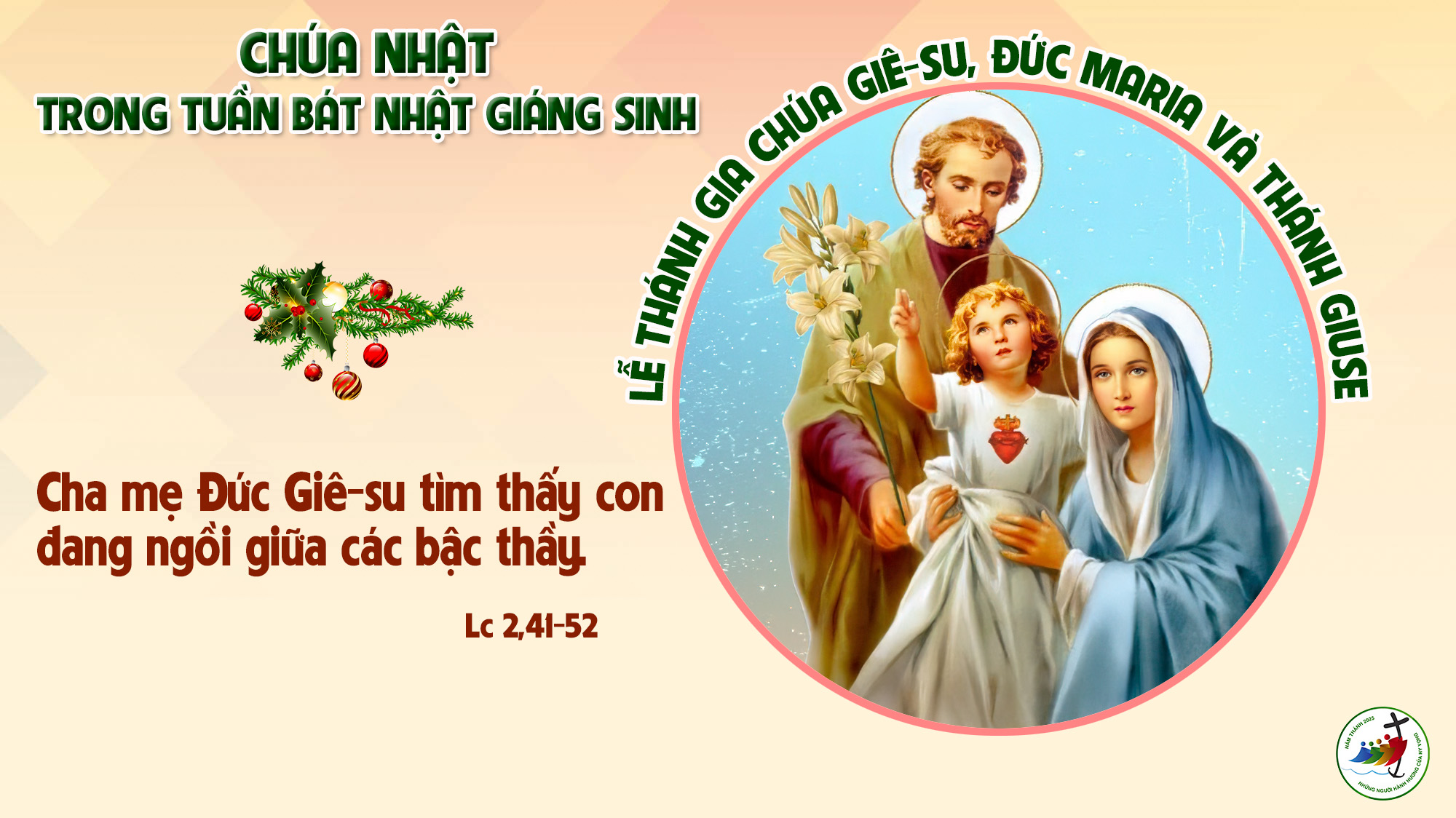 KINH VINH DANH
Ca Lên Đi 2
Chủ tế: Vinh danh Thiên Chúa trên các tầng trời. Và bình an dưới thế, bình an dưới thế cho người thiện tâm.
Chúng con ca ngợi Chúa. Chúng con chúc tụng Chúa. Chúng con thờ lạy Chúa. Chúng con tôn vinh Chúa. Chúng con cảm tạ Chúa vì vinh quang cao cả Chúa.
Lạy Chúa là Thiên Chúa, là Vua trên trời, là Chúa Cha toàn năng. Lạy Con Một Thiên Chúa, Chúa Giê-su Ki-tô.
Lạy Chúa là Thiên Chúa, là Chiên Thiên Chúa, là Con Đức Chúa Cha. Chúa xoá tội trần gian, xin thương, xin thương, xin thương xót chúng con.
Chúa xoá tội trần gian, Xin nhận lời chúng con cầu khẩn. Chúa ngự bên hữu Đức Chúa Cha, xin thương, xin thương, xin thương xót chúng con.
Vì lạy Chúa Giê-su Ki-tô, chỉ có Chúa là Đấng Thánh, chỉ có Chúa là Chúa, chỉ có Chúa là Đấng Tối Cao, cùng Đức Chúa Thánh Thần trong vinh quang Đức Chúa Cha. A-men. A-men.
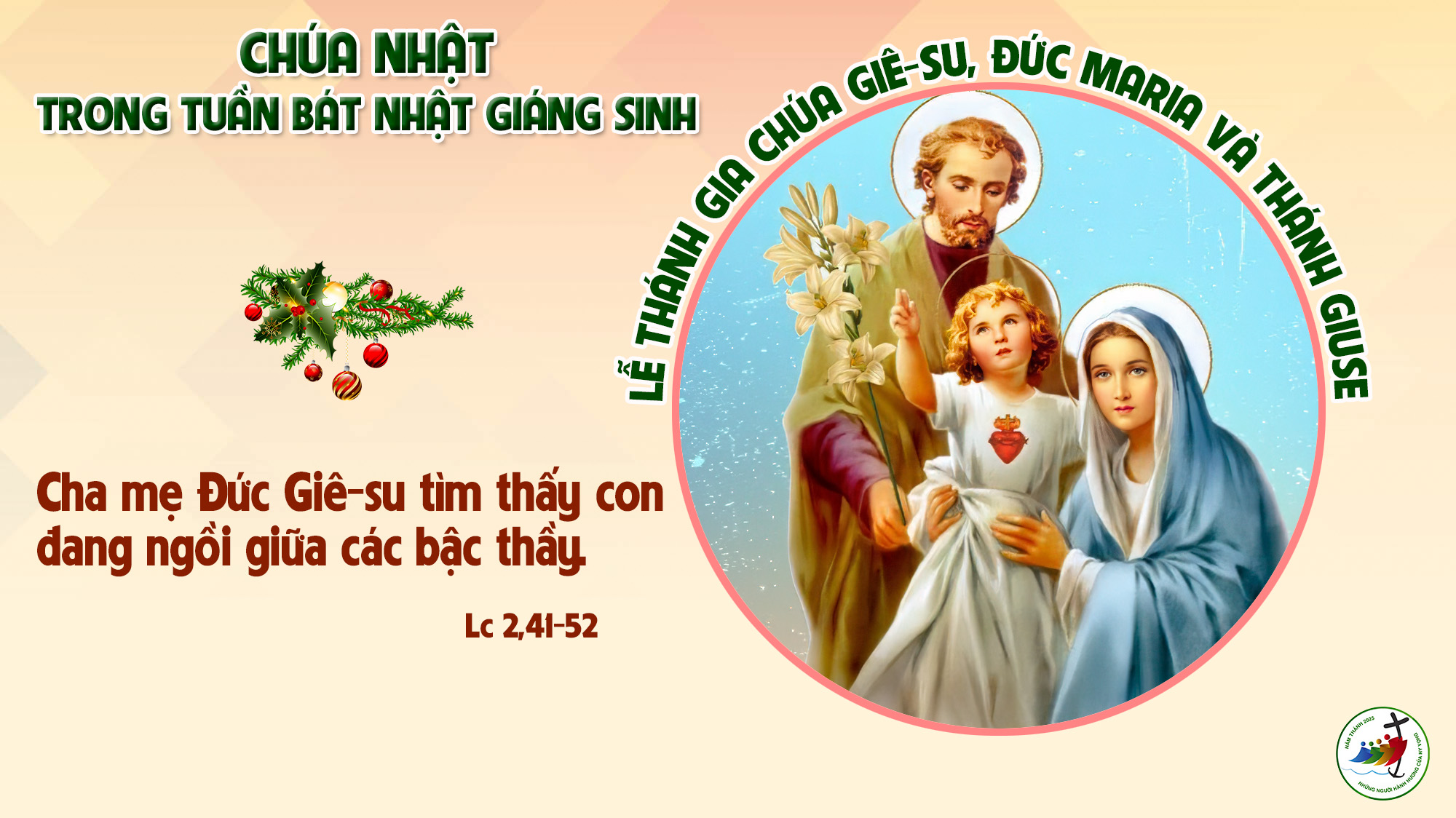 KINH VINH DANH
Chủ tế: Vinh danh Thiên Chúa trên các tầng trời.A+B: Và bình an dưới thế cho người thiện tâm.
A: Chúng con ca ngợi Chúa.
B: Chúng con chúc tụng Chúa. A: Chúng con thờ lạy Chúa. 
B: Chúng con tôn vinh Chúa.
A: Chúng con cảm tạ Chúa vì vinh quang cao cả Chúa.
B: Lạy Chúa là Thiên Chúa, là Vua trên trời, là Chúa Cha toàn năng.
A: Lạy con một Thiên Chúa,            Chúa Giêsu Kitô.
B: Lạy Chúa là Thiên Chúa, là Chiên Thiên Chúa là Con Đức Chúa Cha.
A: Chúa xóa tội trần gian, xin thương xót chúng con.
B: Chúa xóa tội trần gian, xin nhậm lời chúng con cầu khẩn.
A: Chúa ngự bên hữu Đức Chúa Cha, xin thương xót chúng con.
B: Vì lạy Chúa Giêsu Kitô, chỉ có Chúa là Đấng Thánh.
Chỉ có Chúa là Chúa, chỉ có Chúa là đấng tối cao.
A+B: Cùng Đức Chúa Thánh Thần trong vinh quang Đức Chúa Cha. 
Amen.
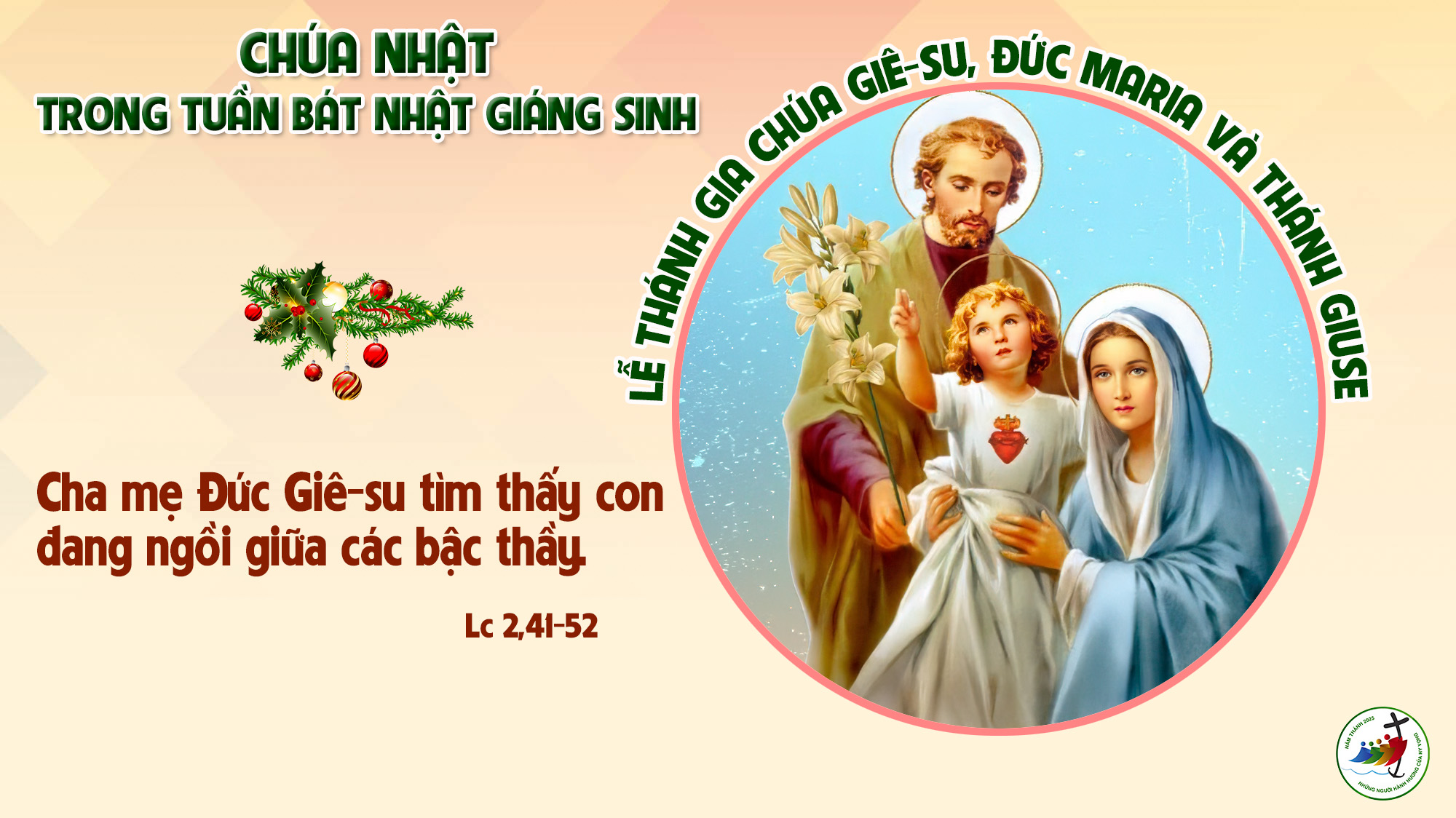 Đk: Ôi lạy Chúa, phúc thay người ở trong thánh điện.
Tk1:  Hồn con khát khao mỏi mòn mong được về hành lang nhà Chúa. Tâm thần và thể xác con hân hoan vọng tới Chúa trường sinh.
Đk: Ôi lạy Chúa, phúc thay người ở trong thánh điện.
Tk2: Thật vinh phúc ai nương nhờ nơi đền thờ, và ca tụng Chúa kẻ Ngài phù trợ, phúc thay, nay xin Ngài đoái nghe lời con.
Đk: Ôi lạy Chúa, phúc thay người ở trong thánh điện.
Tk3: Thật vinh phúc ai nương nhờ nơi đền thờ, và ca tụng Chúa ôi Ngài một khiên chở che, xin xem người Chúa xức dầu cho.
Đk: Ôi lạy Chúa, phúc thay người ở trong thánh điện.
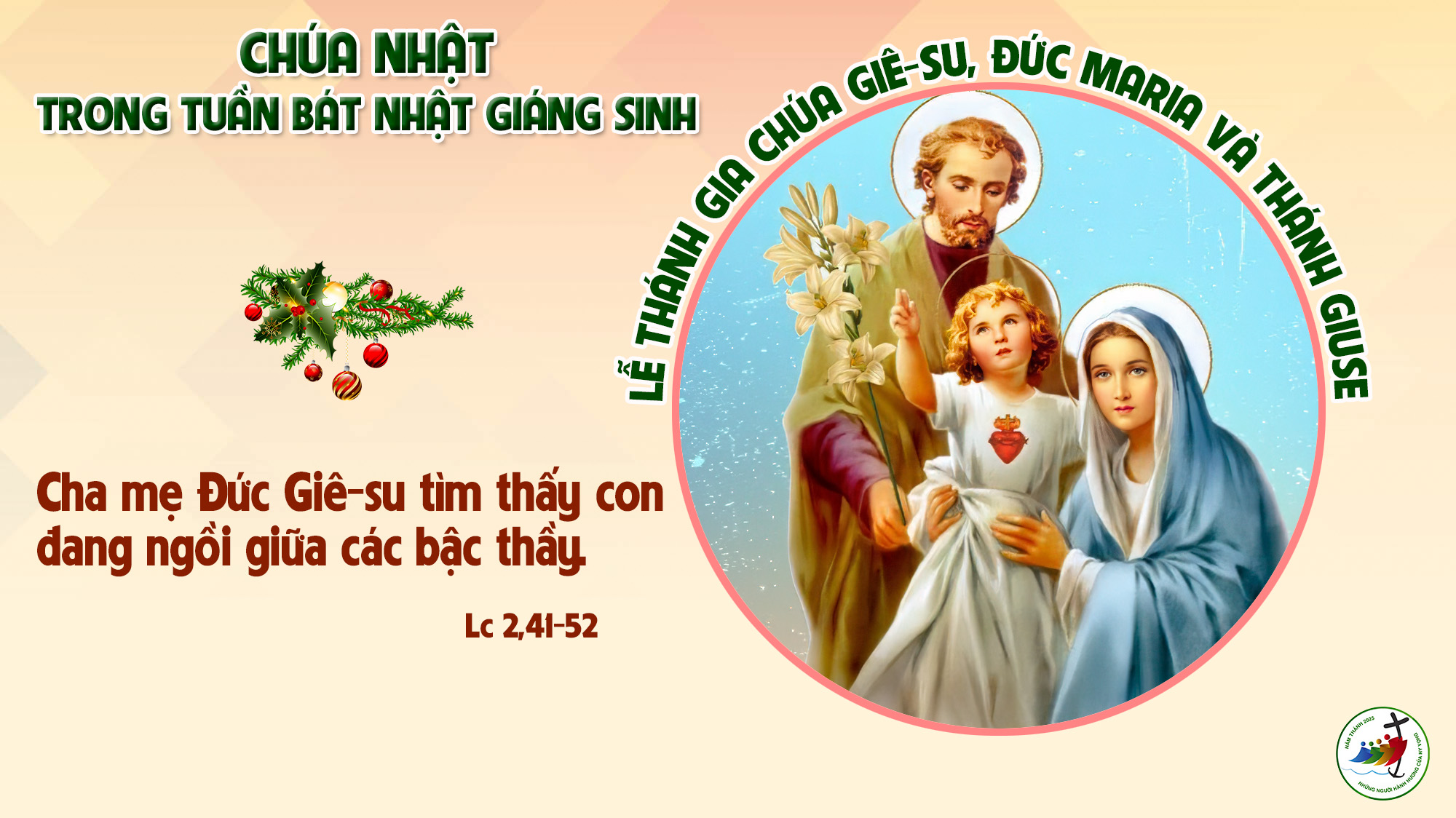 Alleluia – alleuia: 
Lạy Chúa, xin  mở lòng chúng con, để chúng con biết lắng nghe lời Con Chúa phán dạy. Alleluia.
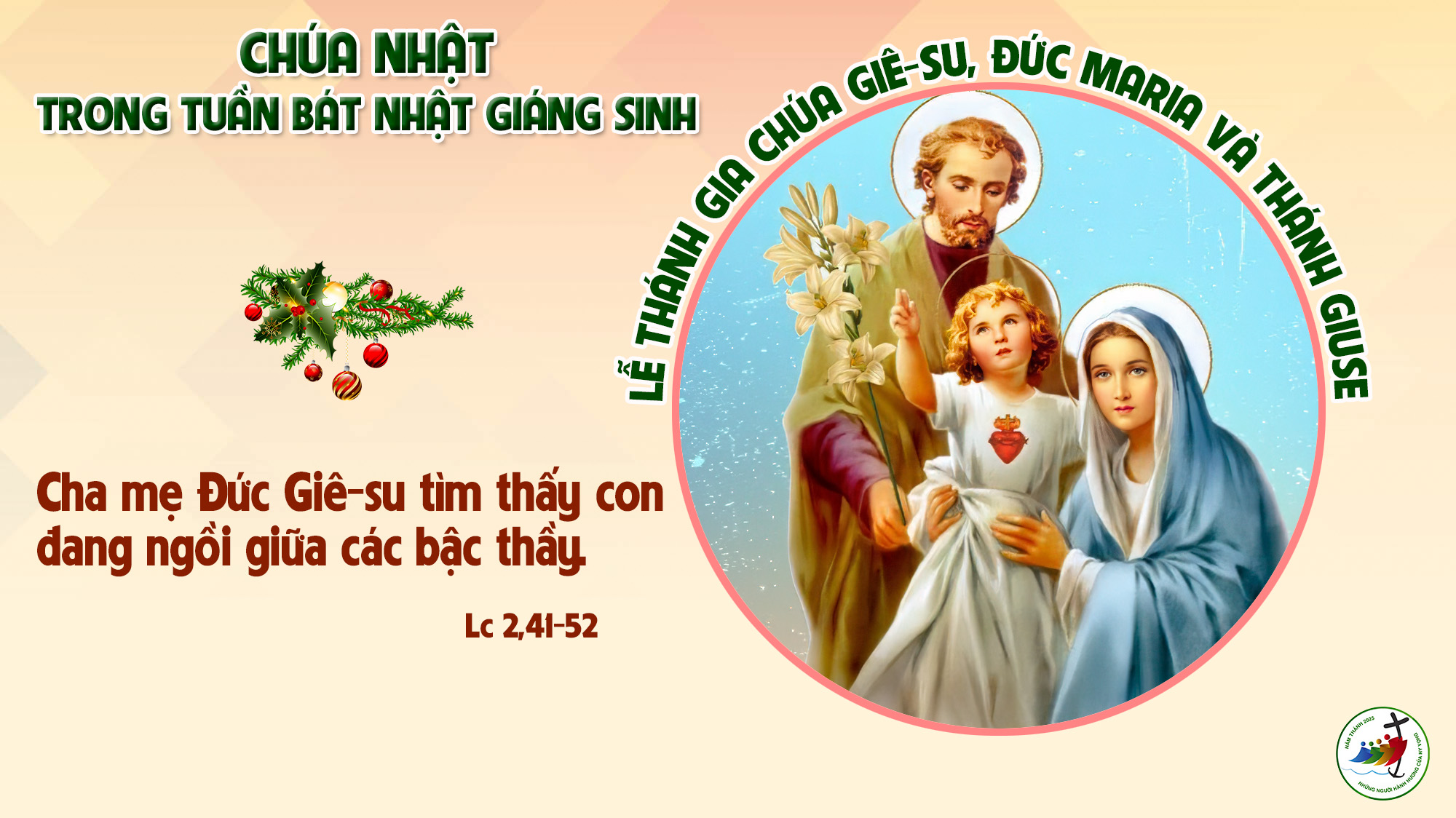 KINH TIN KÍNH
Tôi tin kính một Thiên Chúa là Cha toàn năng, Đấng tạo thành trời đất, muôn vật hữu hình và vô hình. Tôi tin kính một Chúa Giêsu Kitô, Con Một Thiên Chúa,
Sinh bởi Đức Chúa Cha từ trước muôn đời. Người là Thiên Chúa bởi Thiên Chúa, Ánh Sáng bởi Ánh Sáng, Thiên Chúa thật bởi Thiên Chúa thật,
được sinh ra mà không phải được tạo thành, đồng bản thể với Đức Chúa Cha: nhờ Người mà muôn vật được tạo thành. Vì loài người chúng ta và để cứu độ chúng ta,
Người đã từ trời xuống thế. Bởi phép Đức Chúa Thánh Thần, Người đã nhập thể trong lòng Trinh Nữ Maria, và đã làm người.
Người chịu đóng đinh vào thập giá vì chúng ta, thời quan Phongxiô Philatô; Người chịu khổ hình và mai táng, ngày thứ ba Người sống lại như lời Thánh Kinh.
Người lên trời, ngự bên hữu Đức Chúa Cha, và Người sẽ lại đến trong vinh quang để phán xét kẻ sống và kẻ chết, Nước Người sẽ không bao giờ cùng.
Tôi tin kính Đức Chúa Thánh Thần là Thiên Chúa và là Đấng ban sự sống, Người bởi Đức Chúa Cha và Đức Chúa Con mà ra,
Người được phụng thờ và tôn vinh cùng với Đức Chúa Cha và Đức Chúa Con: Người đã dùng các tiên tri mà phán dạy. Tôi tin Hội Thánh duy nhất, thánh thiện, công giáo và tông truyền.
Tôi tuyên xưng có một Phép Rửa để tha tội. Tôi trông đợi kẻ chết sống lại và sự sống đời sau. Amen.
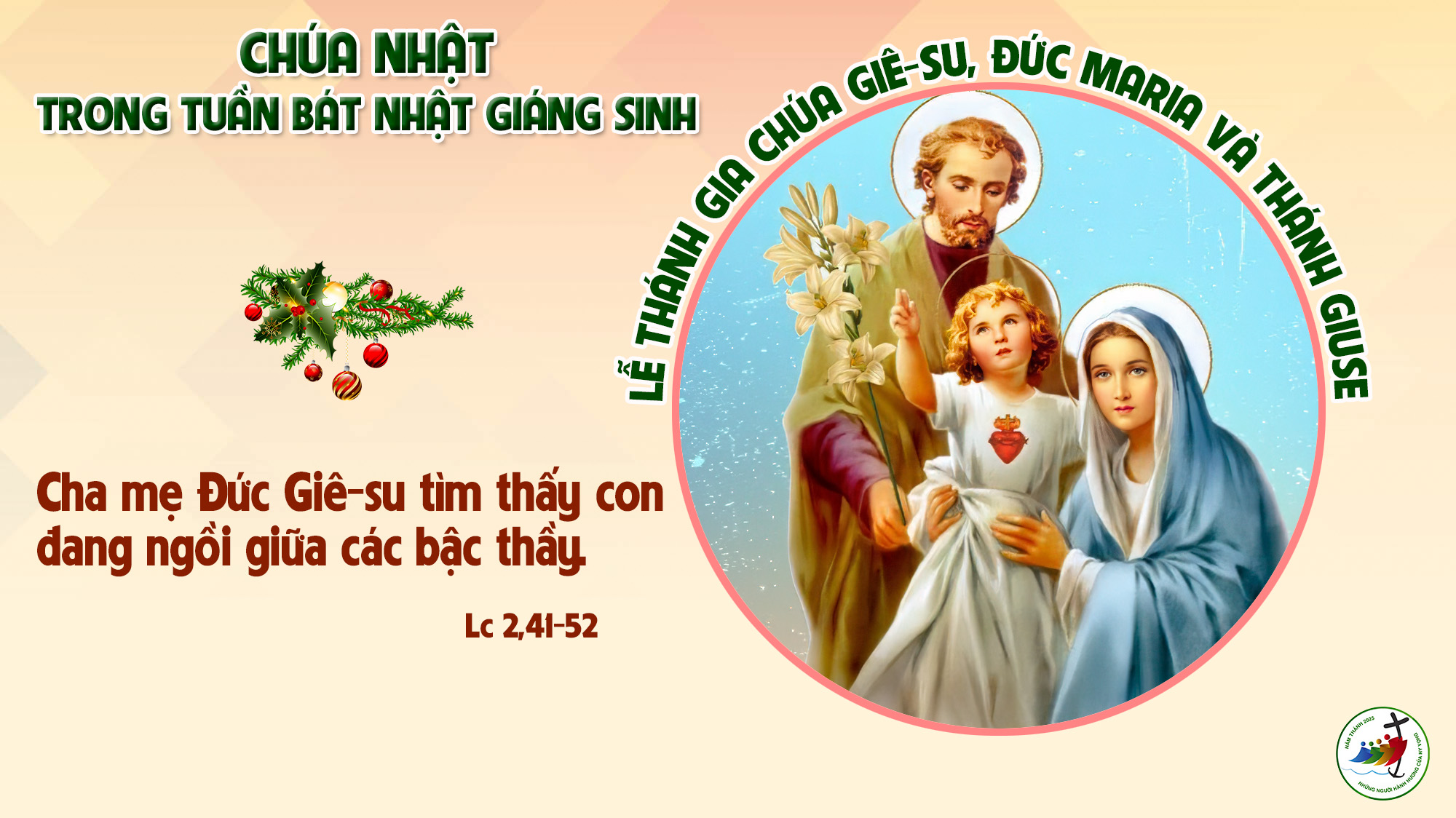 CA DÂNG LỄ
Tình Yêu MếnCao Huy Hoàng
Tk1: Cuộc đời này con có gì mà dâng Chúa đâu. Những luống cày sâu trời tối mau cha chưa kịp về; Mẹ bận rộn từng ngày lo no cơm ấm áo; Có chi đâu Ngài ơi có chi dâng Ngài.
Đk: Con xin tiến dâng lên tình yêu mến nhờ những hy sinh được êm ấm gia đình. Con xin tiến dâng lên tình yêu mến, nguyện Chúa đoái thương gia đình con được bình yên.
Tk2: Đời tuyệt vời luôn thắm nồng tình yêu thiết tha. Gương sáng mẹ cha ngày tháng qua luôn luôn hiền hoà; Mẹ dặn dò đừng buồn nhau không vui mái ấm. Mến yêu nhau đẹp sao lễ dâng lên Ngài.
Đk: Con xin tiến dâng lên tình yêu mến nhờ những hy sinh được êm ấm gia đình. Con xin tiến dâng lên tình yêu mến, nguyện Chúa đoái thương gia đình con được bình yên.
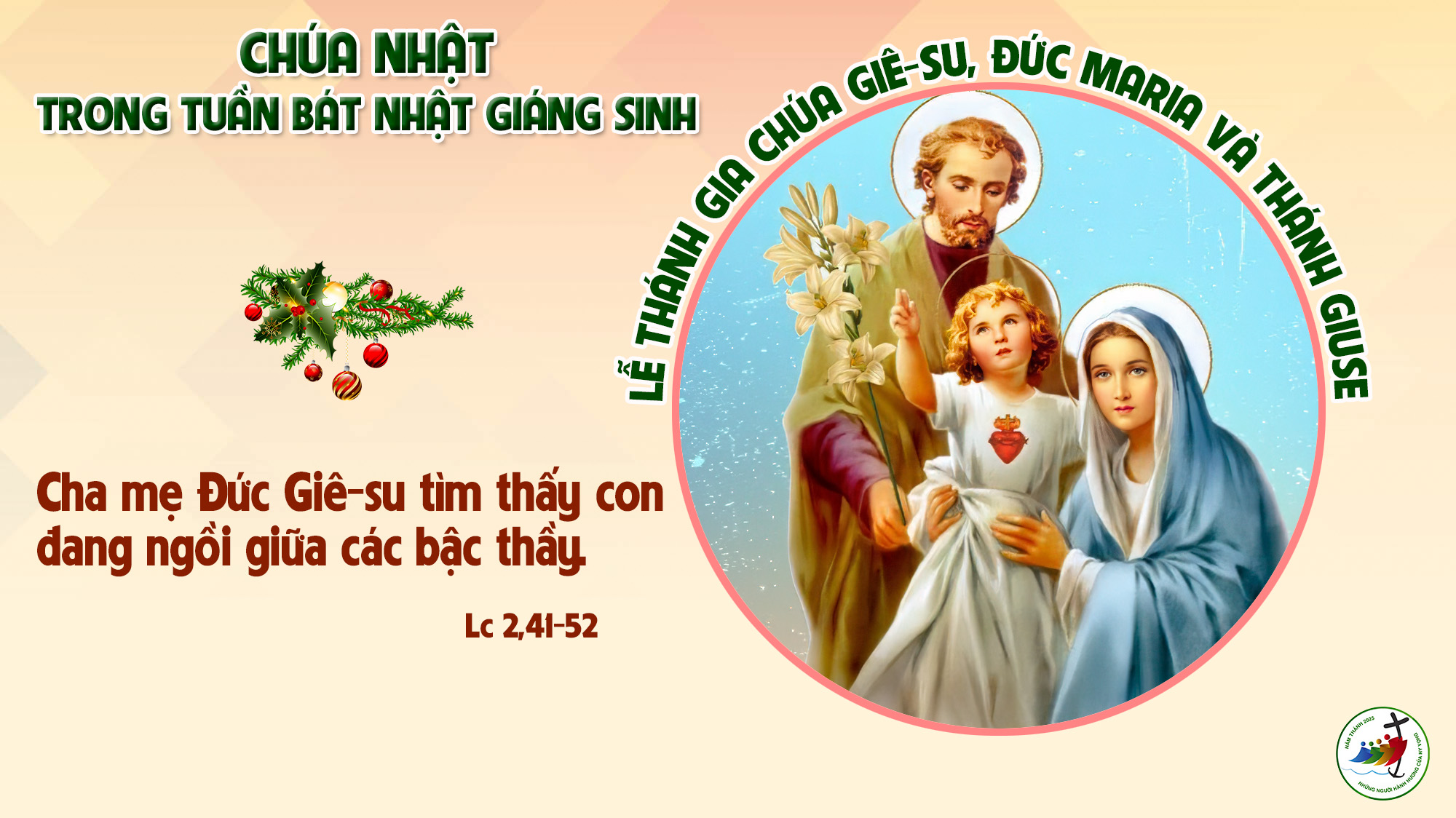 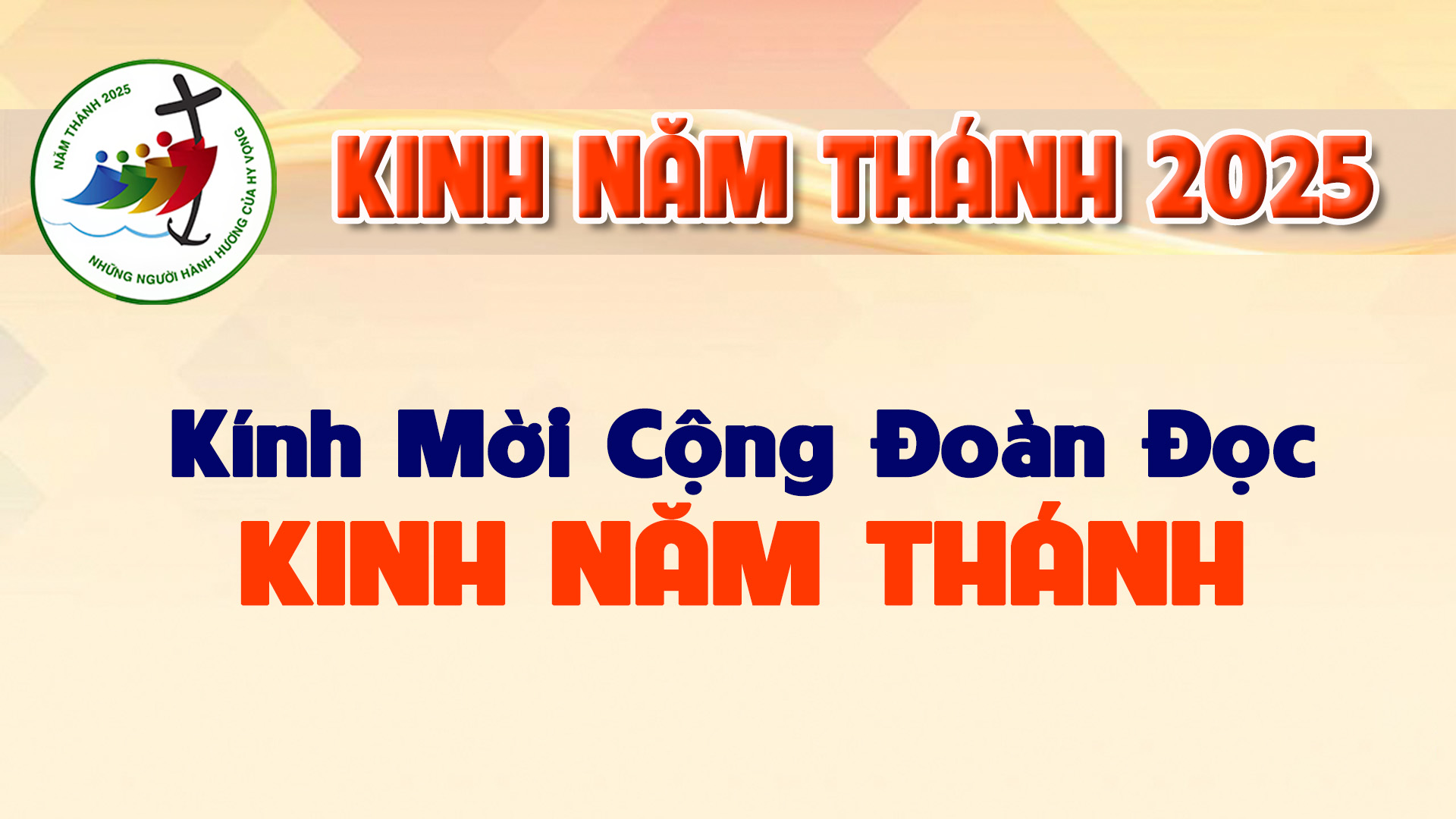 Lạy Cha trên trời/ Xin cho ơn đức tin mà Cha ban tặng chúng con/ trong Chúa Giêsu Kitô Con Cha/ và Anh của chúng con/ cùng ngọn lửa đức ái được thắp lên trong tâm hồn chúng con bởi Chúa Thánh Thần/
khơi dậy trong chúng con niềm hy vọng hồng phúc/ hướng về Nước Cha trị đến / Xin ân sủng Cha biến đổi chúng con/ thành những người miệt mài vun trồng hạt giống Tin Mừng/
Ước gì những hạt giống ấy/ biến đổi từ bên trong nhân loại và toàn thể vũ trụ này/ trong khi vững lòng mong đợi trời mới đất mới/ lúc mà quyền lực Sự Dữ sẽ bị đánh bại/ và vinh quang Cha sẽ chiếu sáng muôn đời/
Xin cho ân sủng của Năm Thánh này/ khơi dậy trong chúng con/ là Những Người Lữ Hành Hy Vọng/ niềm khao khát kho tàng ở trên trời/ đồng thời cũng làm lan tỏa trên khắp thế giới/
niềm vui và sự bình an của Đấng Cứu Chuộc chúng con/ Xin tôn vinh và ngợi khen Cha là Thiên Chúa chúng con/ Cha đáng chúc tụng mãi muôn đời. Amen.
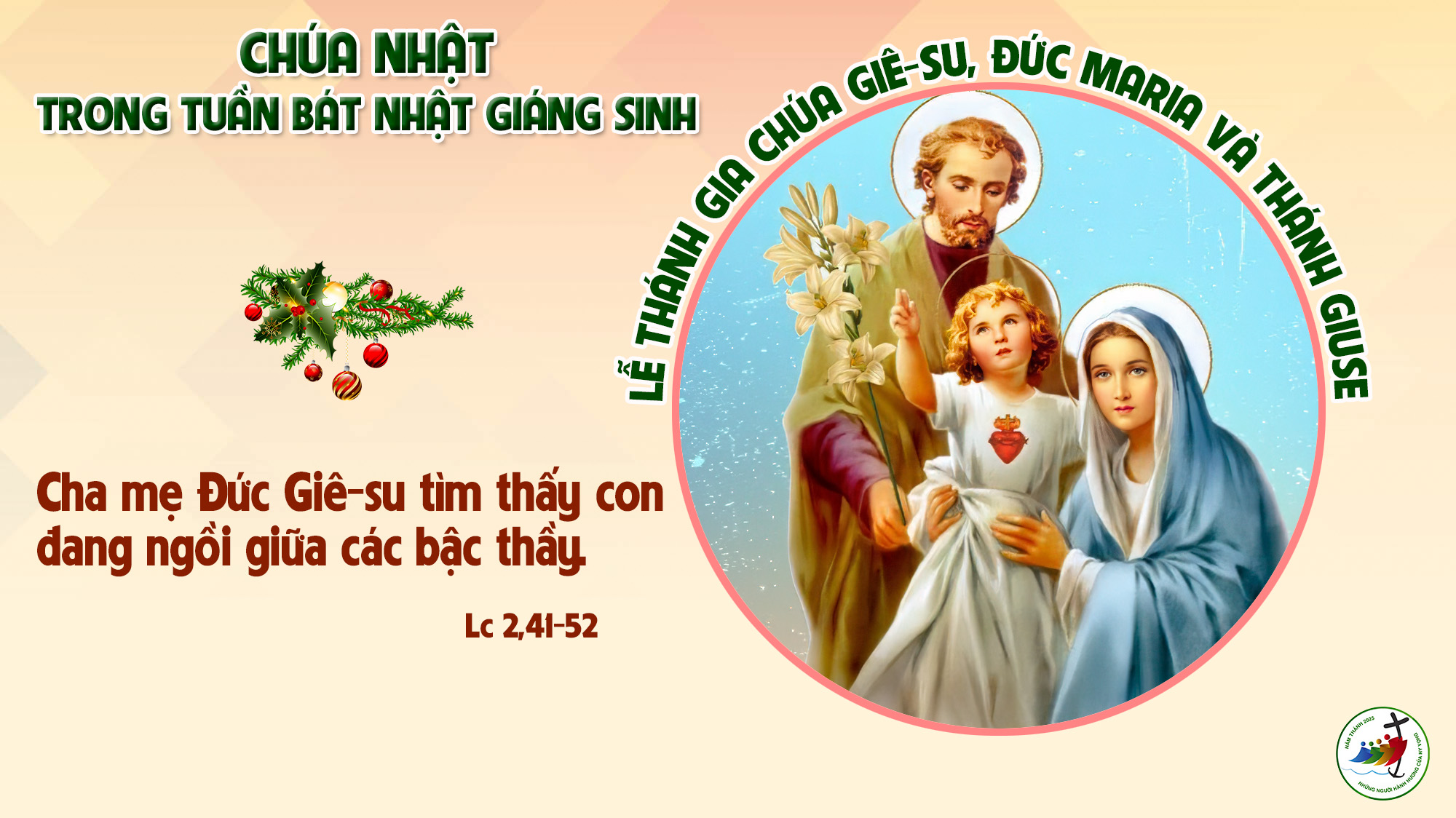 CA NGUYỆN HIỆP LỄ:     
Mùa Đông Năm Ấy
Hoài Đức
Tk1: Mùa đông năm ấy sao sáng soi cuối trời. Mùa đông năm ấy Con Chúa sinh xuống đời. Nhịp ca véo von bao thiên thần vang hát. Tôn thờ Ngôi Hai giáng sinh trần ai.
***: Con hợp với thiên thần hòa vang câu hát, con hợp với thiên thần hòa vang câu hát, mừng sinh nhật Chúa vinh quang, mừng sinh nhật Ðấng yêu đương. Sinh nhật từ ái sáng như công bình.
Tk2: Mùa đông năm ấy vui tiếng ca nhịp nhàng. Mùa đông năm ấy theo ánh sao huy hoàng. Tìm hang Belem những mục đồng mau bước. Tôn thờ Ngôi Hai giáng sinh trần ai.
***: Con hợp với mục đồng cùng thờ lạy Chúa. Con hợp với mục đồng cùng thờ lạy Chúa. Mừng sinh nhật Đấng Cứu Tinh. Mừng sinh nhật Đấng uy linh. Sinh nhật, ngày Chúa xuống ơn thái bình.
Tk3:  Mùa đông năm ấy quên lắng lo ưu phiền. Mẹ Maria âu yếm cung kính nhìn. Nhìn Con mới sinh dâng tấm lòng kính mến. Tôn thờ Ngôi Hai giáng sinh trần ai.
***: Con hợp với Maria quỳ đây ngắm Chúa. Con hợp với Giuse quỳ đây ngắm Chúa. Mừng sinh nhật Chúa Ngôi Hai. Mừng sinh nhật Đấng Thiên Sai. Sinh nhật một lễ đáng ghi muôn đời
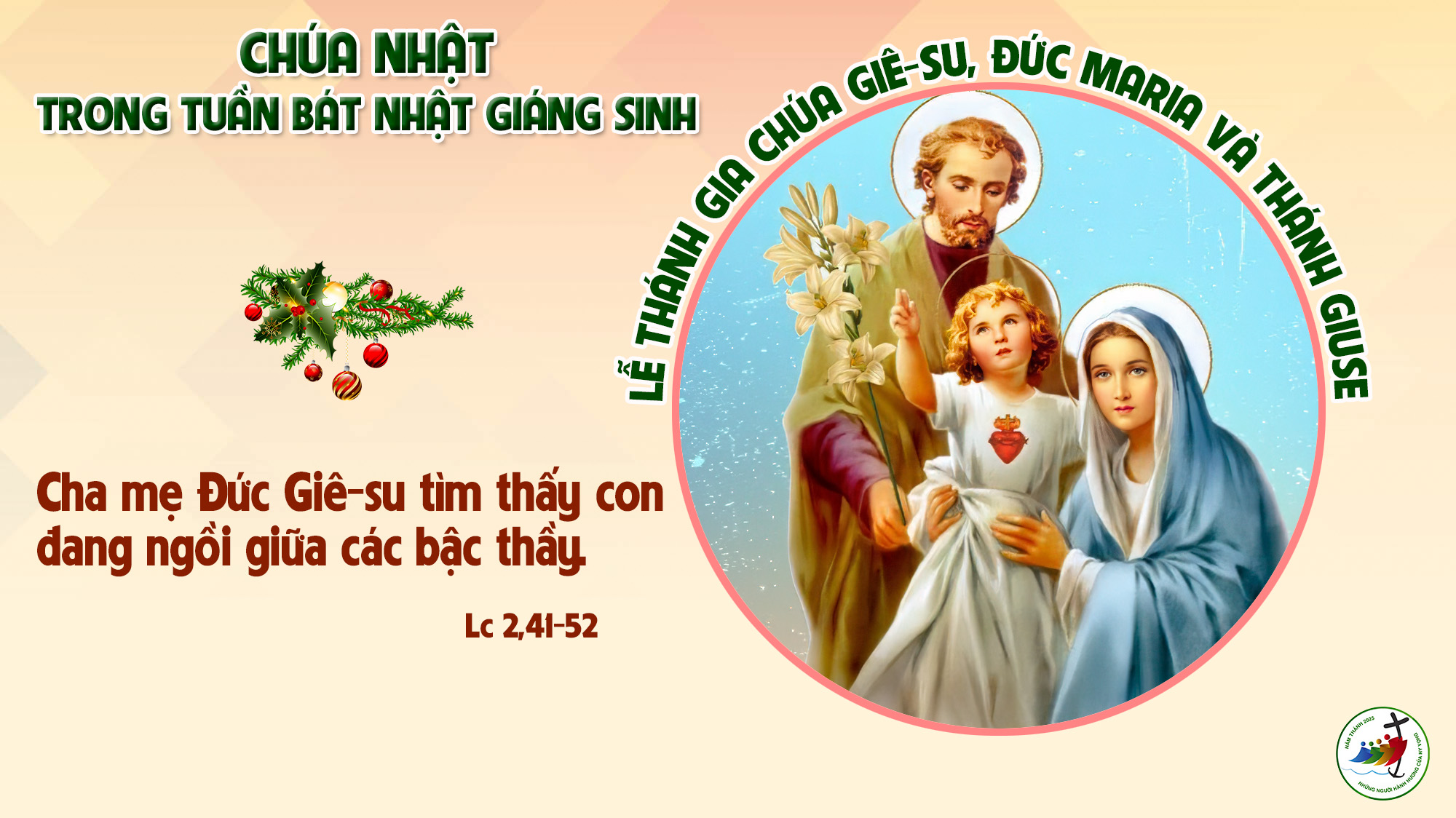 CA KẾT LỄNoi Gương Thánh GiaViết Chung
Tk1. Một nhà trên dưới thuận hoà, như vườn cây tốt rộn ràng hương hoa. Một nhà ân đức gần xa, yêu người yêu Chúa hạnh phúc chan hoà.
( Nữ )
ĐK. Noi gương đời sống Thánh Gia, trăm sông ngàn núi cũng vượt qua. Thương yêu hiệp nhất không chia lìa, Chúa luôn ở giữa gia đình ta.
Tk2. Một nhà ăn ở ngay lành, ân cần sau trước thuận tình sơ quen. Một nhà giông tố lặng yên, vui buồn chia sớt thuỷ chung trọn niềm.
( Nữ )
ĐK. Noi gương đời sống Thánh Gia, trăm sông ngàn núi cũng vượt qua. Thương yêu hiệp nhất không chia lìa, Chúa luôn ở giữa gia đình ta.
Tk3. Noi gương đời sống Thánh Gia, trăm sông ngàn núi cũng vượt qua. Thương yêu hiệp nhất không chia lìa, Chúa luôn ở giữa gia đình ta.
( Nữ )
ĐK. Noi gương đời sống Thánh Gia, trăm sông ngàn núi cũng vượt qua. Thương yêu hiệp nhất không chia lìa, Chúa luôn ở giữa gia đình ta.
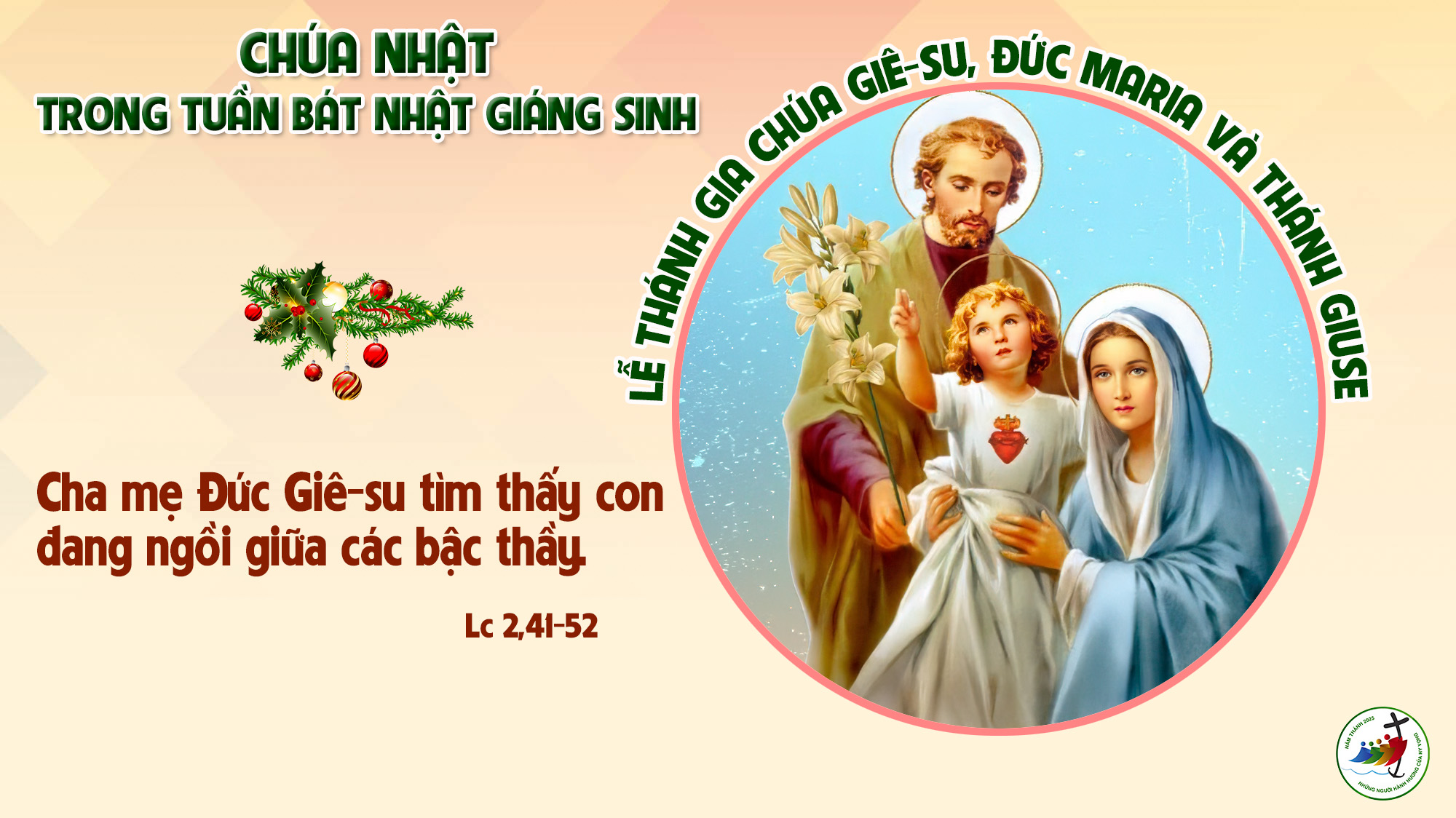